Державний навчальний заклад «ОДЕСЬКЕ ВИЩЕ ПРОФЕСІЙНЕ УЧИЛИЩЕ МОРСЬКОГО ТУРИСТИЧНОГО СЕРВІСУ»
VІ МІЖРЕГІОНАЛЬНА СТУДЕНТСЬКА НАУКОВО-ПРАКТИЧНА КОНФЕРЕНЦІЯ«Сучасні проблеми готельного бізнесу та ресторанної справи -2023»тема доповіді:
«Безконтактне меню та його особливості»
Доповідач:
 студент ОВПУ МТС  
Фесюк Владислав Іванович
Науковий керівник:
 викладач 
Ліпінчук Світлана Сергіївна
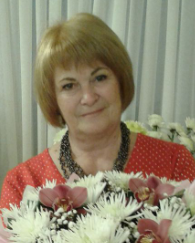 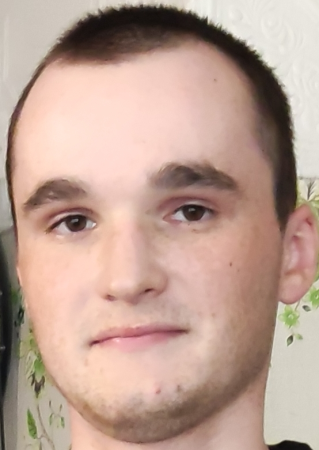 ОДЕСА - 2023
Вступний опис
У новій реальності при пандемії вірусу ресторанам і кафе необхідно дотримуватися нових правил. Соціальна дистанція, антисептики на столах та масочний режим — не просто тренд, а необхідність, адже турбота про гостей — основа ресторанного бізнесу.
Як працює безконтактне меню? На столиках закладу розміщуються QR-коди, які гості зчитують їх за допомогою смартфонів, і в результаті відкривається веб-сторінка з актуальним електронним меню ресторану. Максимально безпечно та зручно: жодних зайвих дотиків, жодного очікування офіціанта, мінімум контактів – лише з власним телефоном. Гартуючи електронне меню у власному телефоні, гості зможуть ознайомитися з асортиментом і вибрати страви, що сподобалися, після чого озвучити замовлення.
Переваги безконтактного меню
Меню в м'якій обкладинці та картоні часто передаються від одного відвідувача до іншого усередині ресторану. Швидше за все відвідувачі повторно використовують його; таким чином, існує більш висока ймовірність того, що коронавірус може бути переданий.
Проте з безконтактним меню на основі QR немає необхідності передавати меню кільком клієнтам. Клієнти ресторану можуть легко відсканувати код для доступу та замовлення через цифрове меню.
Крім того, керівництво та персонал ресторану можуть відстежувати замовлення в режимі реального часу на панелі керування виконанням замовлень. Це забезпечує безпечніше харчування без шкоди для здоров'я та благополуччя як персоналу, так і клієнтів.
Меню QR-коду є гнучким
Безконтактне меню на основі QR є гнучким з погляду інтерфейсу та програмного забезпечення. Менеджери ресторану та їх шеф-кухар можуть оновити концепцію свого меню, змінити свій підхід або внести незначні зміни до меню, не передруковуючи його.
Таким чином, безконтактне меню на основі QR допоможе вашому ресторану заощадити бюджет на передруку та ламінуванні традиційного меню.
Він виділяє ваші найбільш популярні страви
Безконтактне меню на основі QR гарантує, що ваші страви, що найбільше продаються, завжди будуть на місці в цифровому меню.
Ви можете налаштувати свій веб-сайт із цифровим меню, розмістивши бестселери у вибраній частині головної сторінки вашого ресторану.
По суті, як власник ресторану, ви можете встановлювати акції та додатковий продаж за допомогою MENU TIGER. Це допоможе вам встановити рекомендовані страви, які найкраще поєднуються з оригінальною замовленою стравою.
Таким чином, вибір вашого шеф-кухаря завжди залучатиме майбутніх клієнтів.
Це прискорює час очікування замовлення
Безконтактне меню на основі QR може прискорити час очікування на замовлення для ваших клієнтів. Вони можуть легко відсканувати код та розмістити свої замовлення.
Потім розміщені замовлення відображатимуться в режимі реального часу на панелі приладів програмного забезпечення ресторану, що дозволяє легко відстежувати та виконувати замовлення.
Крім того, клієнтам більше не потрібно чекати на співробітників, оскільки вони можуть легко розміщувати замовлення самостійно за допомогою своїх смартфонів.
Це рентабельно
З безконтактним меню на основі QR ви можете керувати ресторанним бізнесом із меншими витратами праці.
Доступ до цифрового меню дозволить клієнтам розміщувати свої замовлення та оплачувати їх. Замовлення відображатимуться в режимі реального часу на панелі приладів. Немає потреби наймати персонал, щоб приймати замовлення від клієнтів за кожним столиком.
Більше того, безконтактне меню – це цифрове меню, яке можна оновлювати та редагувати у будь-який час без особливих витрат.
Таким чином, ваш ресторан може вести бізнес із мінімальними витратами.
Він може отримати відгуки клієнтів
Відгуки клієнтів є важливими для ресторанної індустрії. Він отримує та засвоює відгуки клієнтів, щоб ресторан міг знайти новий підхід, який міг би задовольнити переваги їхніх клієнтів.
Власник ресторану та його керівництво можуть завантажити усі відгуки клієнтів. Крім того, ви можете скопіювати дані клієнта із заповнених форм у файл CSV.
Безконтактне меню на основі QR може інтегрувати контактну інформацію про ресторанний бізнес. На сайті інтерактивного меню кожного ресторану клієнти можуть залишити свої контактні дані та відгуки.
Оскільки ви зібрали контактну інформацію своїх клієнтів, ви можете запускати ретаргетингові кампанії електронною поштою на постійних клієнтів та пропонувати їм ваучери та безкоштовні подарунки.
ДЯКУЮ ЗА УВАГУ!